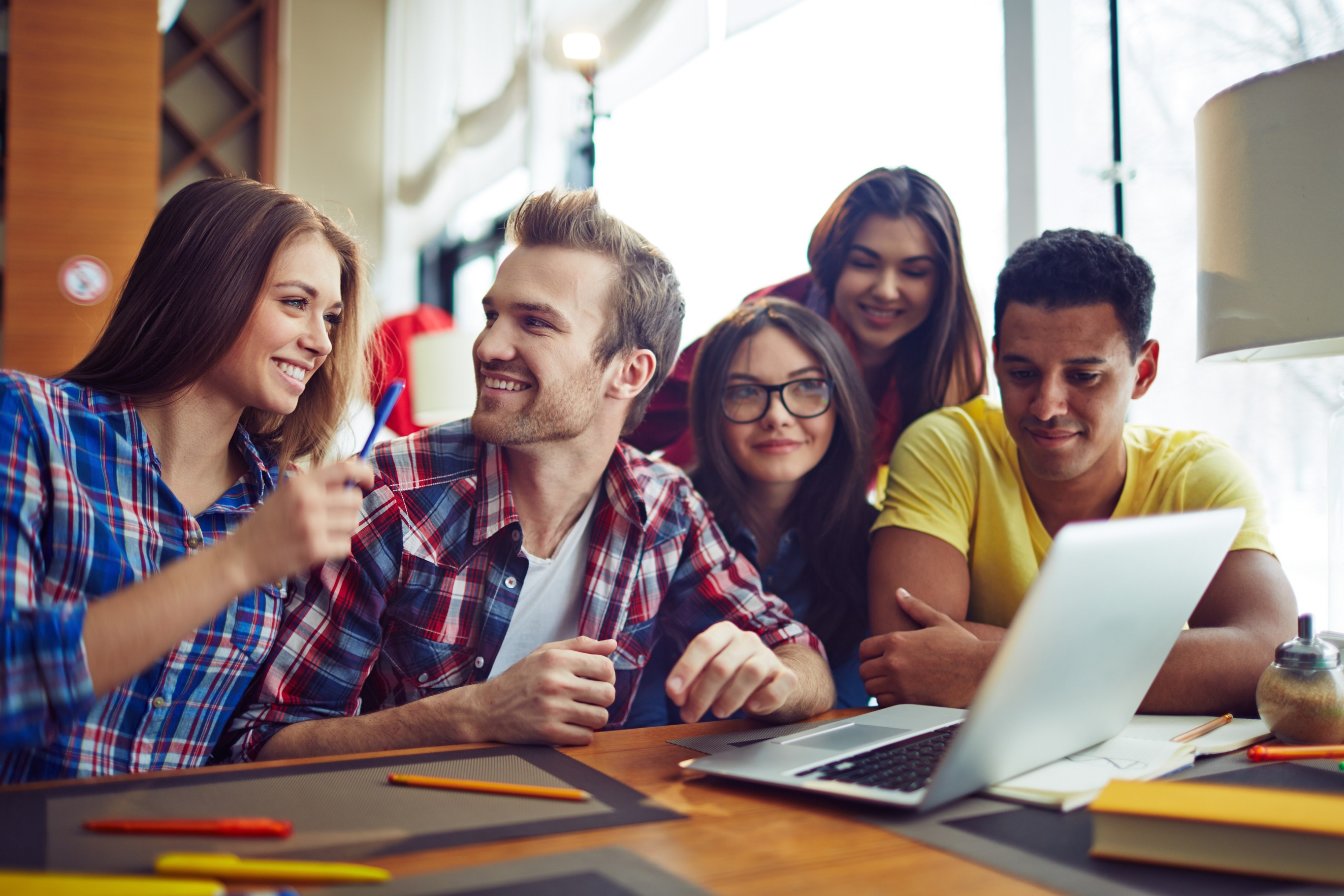 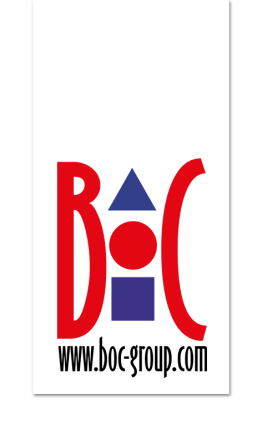 
Basics of BPMN
BOC Academy Programme
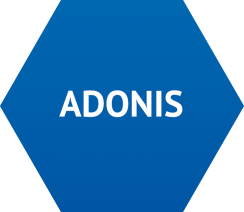 BOC Academy ProgrammeSee more on www.boc-group.com/academy-programme
Your Key Takeaway from this Lecture
1
2
3
What is BPMN?
Why do we need standards for process modelling?
What are the basic elements of BPMN?
Why do we need Standards?
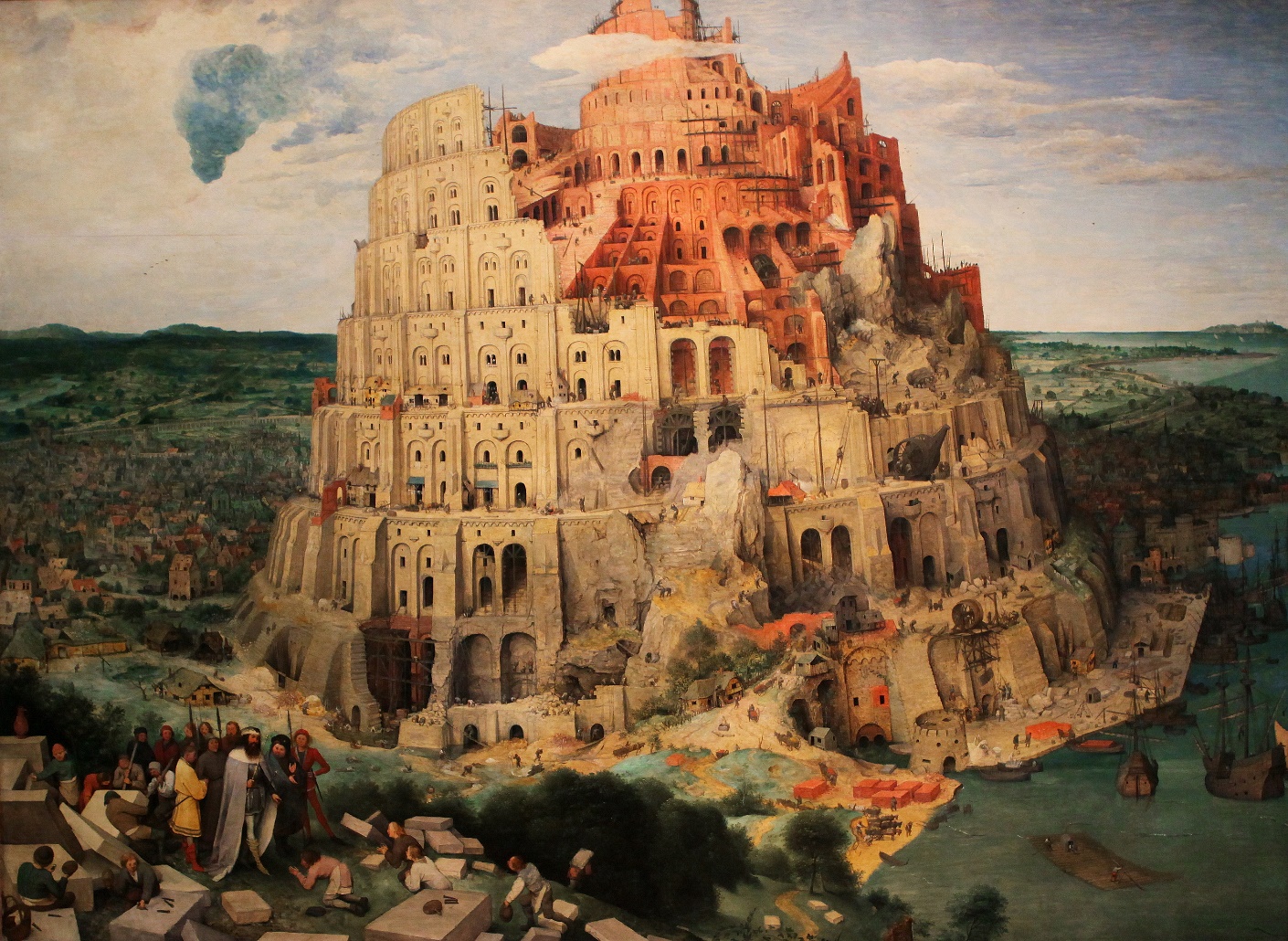 The story of the Tower of Babel explains the confusion of tongues: variation in human language.
Problems with Communication
Common problem of many organizations – different „languages” used by…
IT
Business
Managers
Etc.
This often leads to problems, which can be summarized as: 
„I thought you understood what I meant!”
!
BPMN – Brief History
Original name Business Process Modeling Notation

Created by the Business Process Modeling Initiative consortium 

Open standard for modelling, implementation and presentation of business processes

v1.0 in 2004

Maintained by OMG (Object Management Group)

v2.0 in 2011 (now BPMN stands for Business Process Model and Notation)

Current version v2.0.2 = ISO/IEC 19510:2013
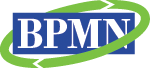 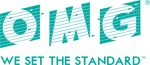 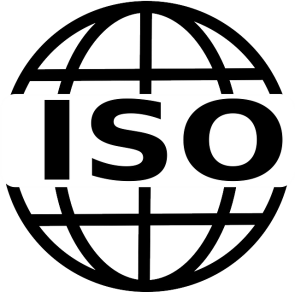 Why BPMN?
Common language for processes 

Vendor-independent standard (with 200+ implementations)

BPMN Diagram Interchange (DI) as standard to exchange diagrams (e.g. from Business Process Analysis tools to Process Automation tools)

Centralized support and further development of the standard by OMG

Freely available at http://www.omg.org/spec/BPMN/Current

Widely accepted
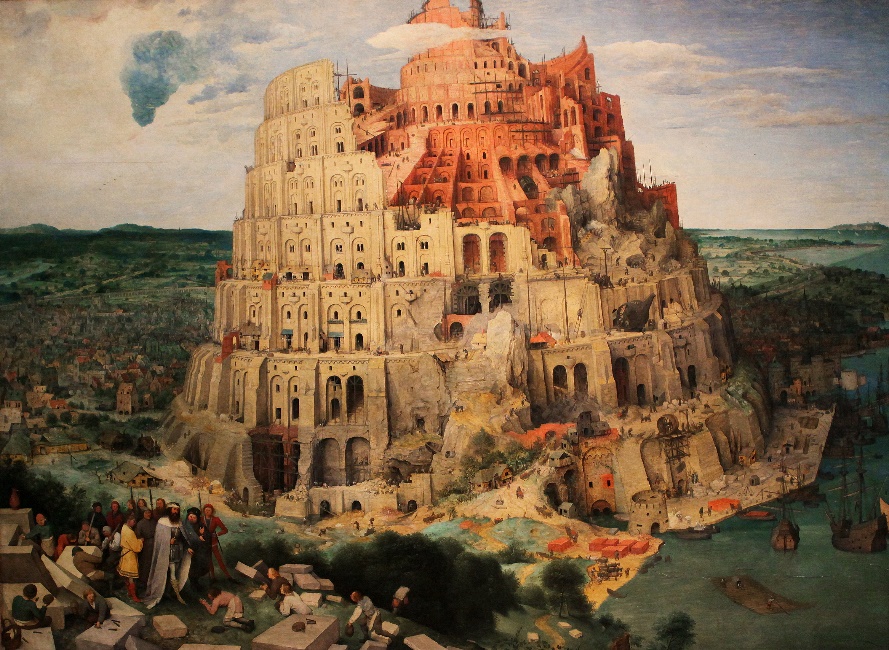 Common complaint: BPMN has 100+ symbols…
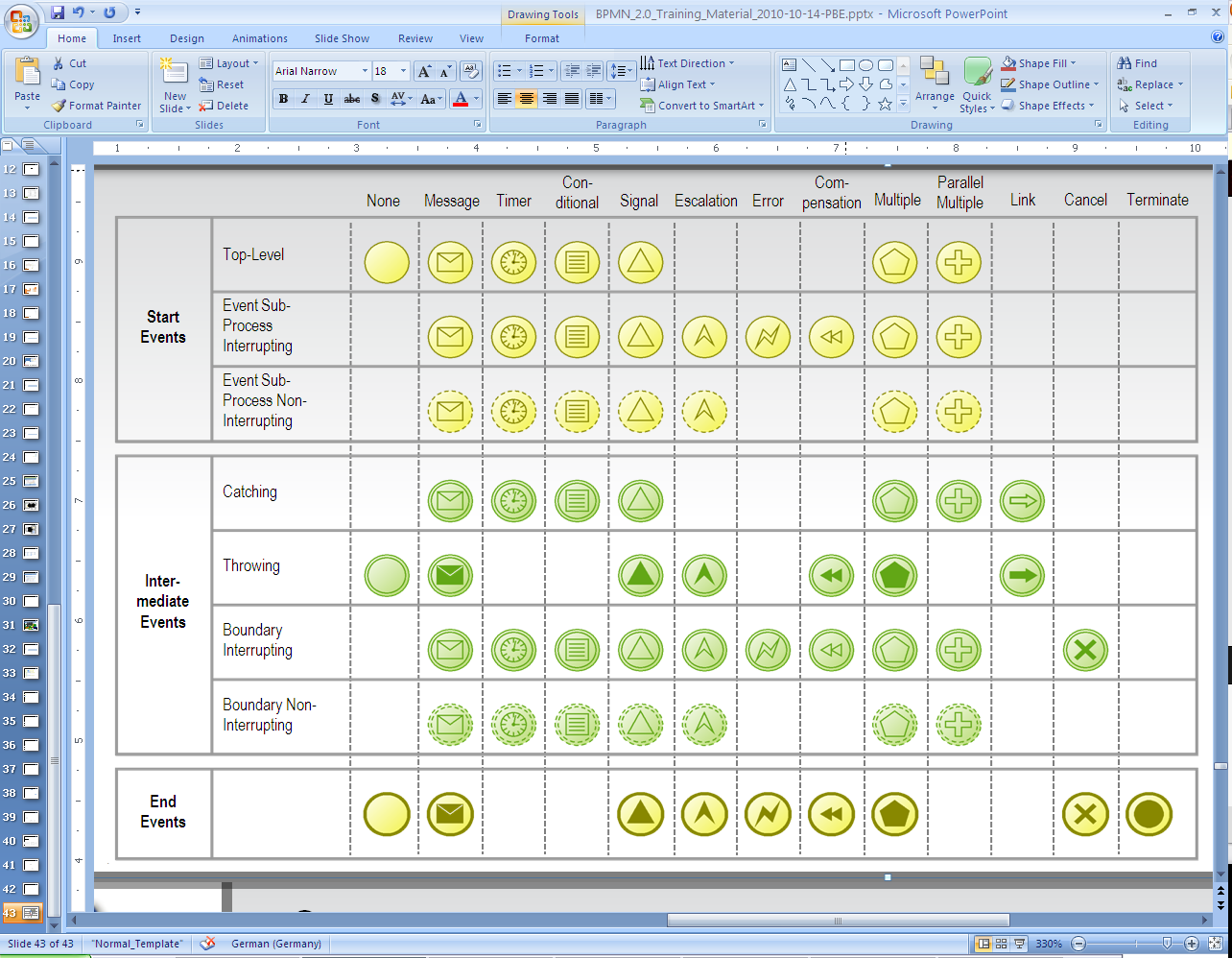 BPMN and its Symbols
BPMN indeed contains many symbols

Research shows that only a very small subset of them is sufficient for understanding most of the diagrams

You can learn it like any spoken language – by focusing on basics first and getting answers for your most important questions




Graphics: Sandy Kemsley http://www.column2.com/

Source: How Much Language is Enough? Theoretical and Practical Use of the Business Process Modeling Notation, Michael zur Muehlen, Jan Recker
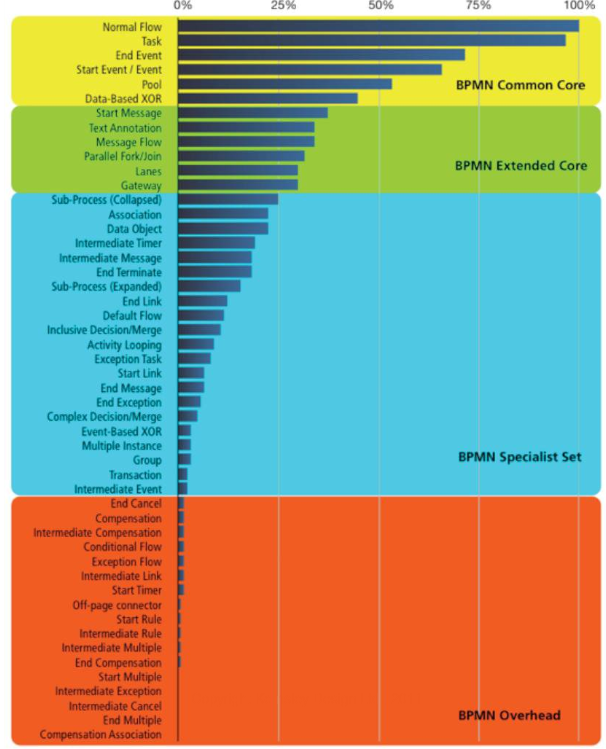 Example
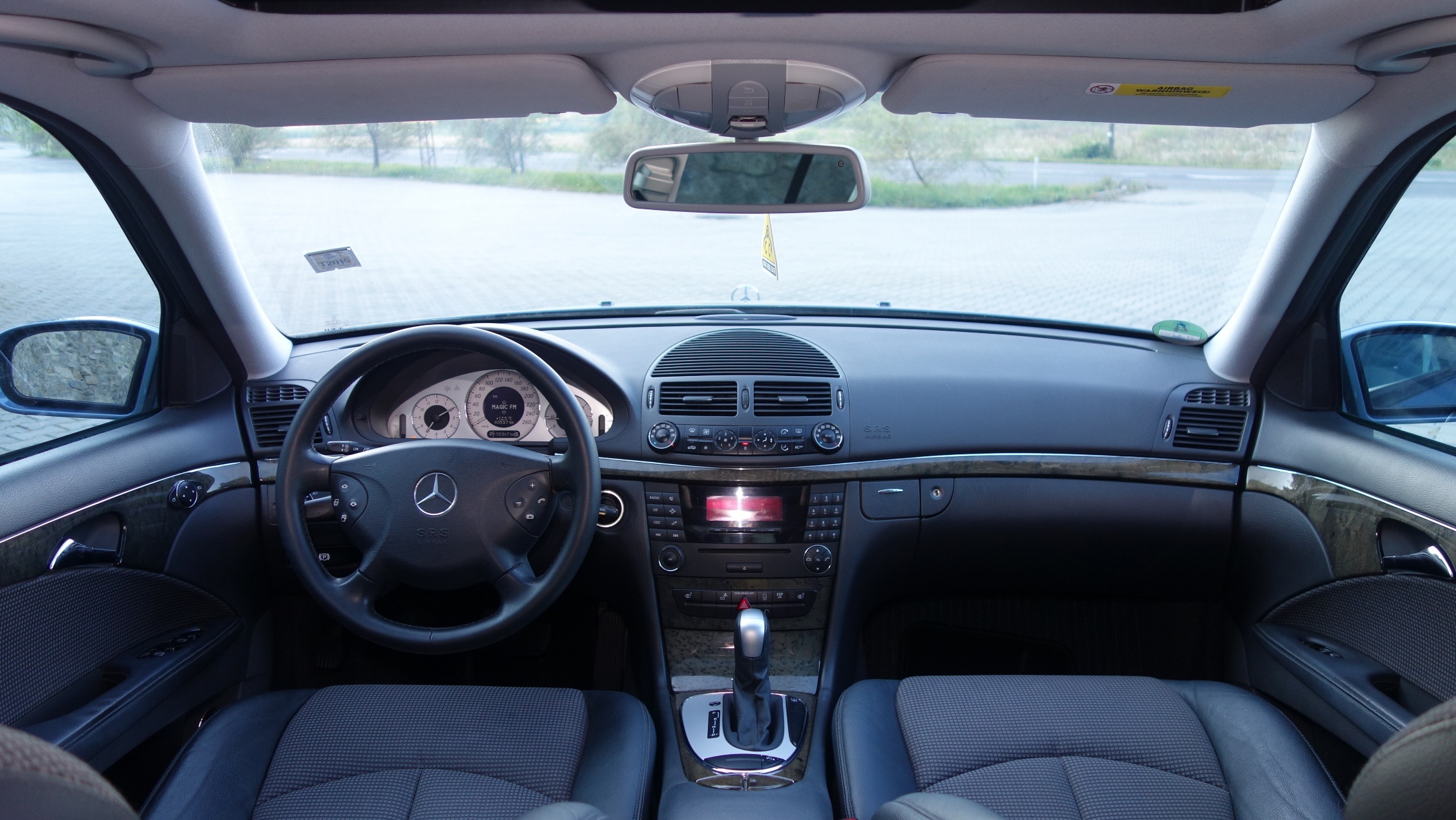 What do we want to know while driving?
Possible Answers to this Question
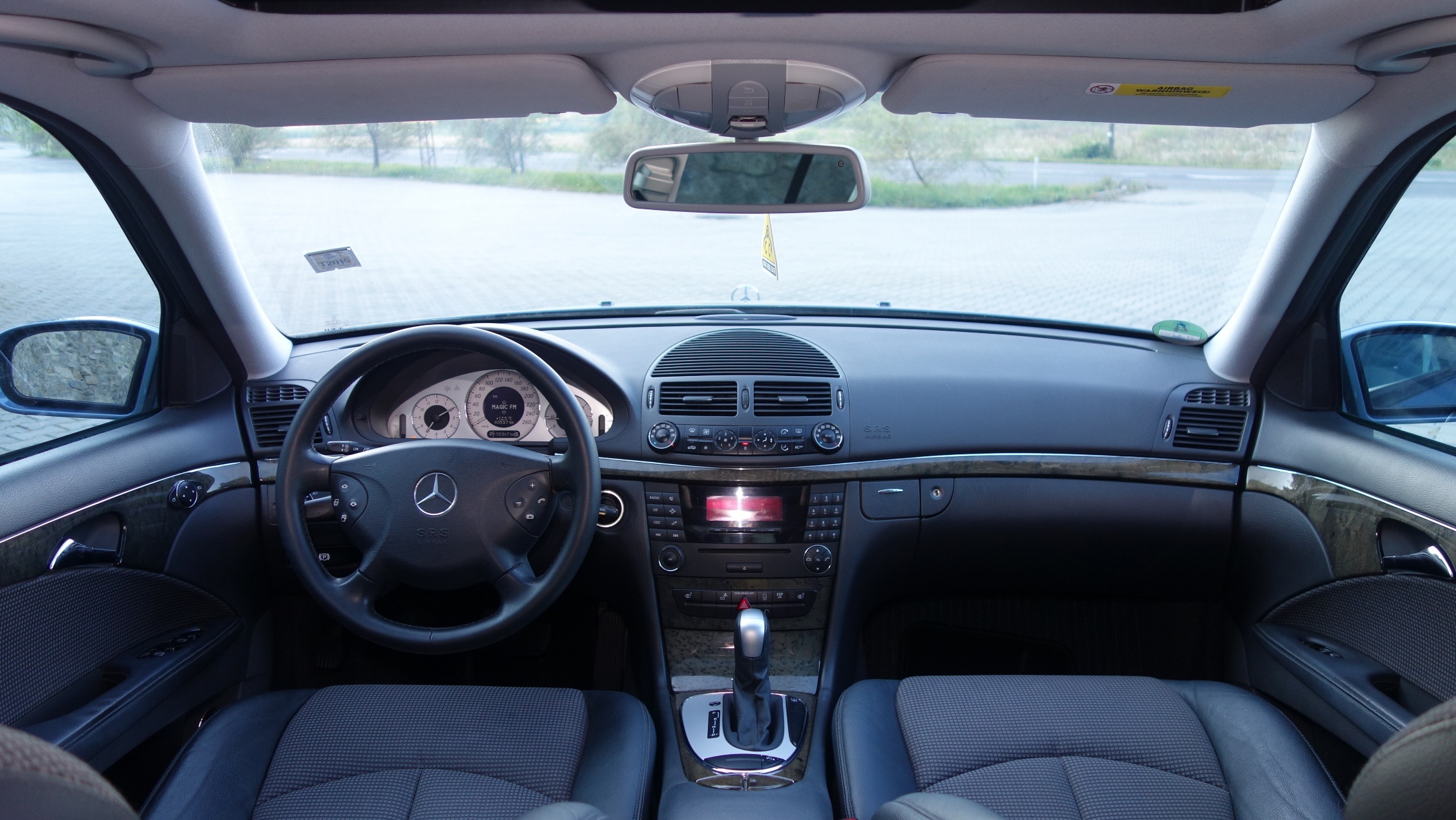 How fast am I driving?
Do I have enough fuel?
Am I late for the meeting?
!
Knowing what to focus on allows you to avoid distractions
What do we want to Know about a Process?
BPMN can answer many of those questions
BPMN Elements!
Events



Activities

Gateways

Swimlanes
BPMN can answer many of those questions
Events
Let’s take a look at an example BPMN diagram
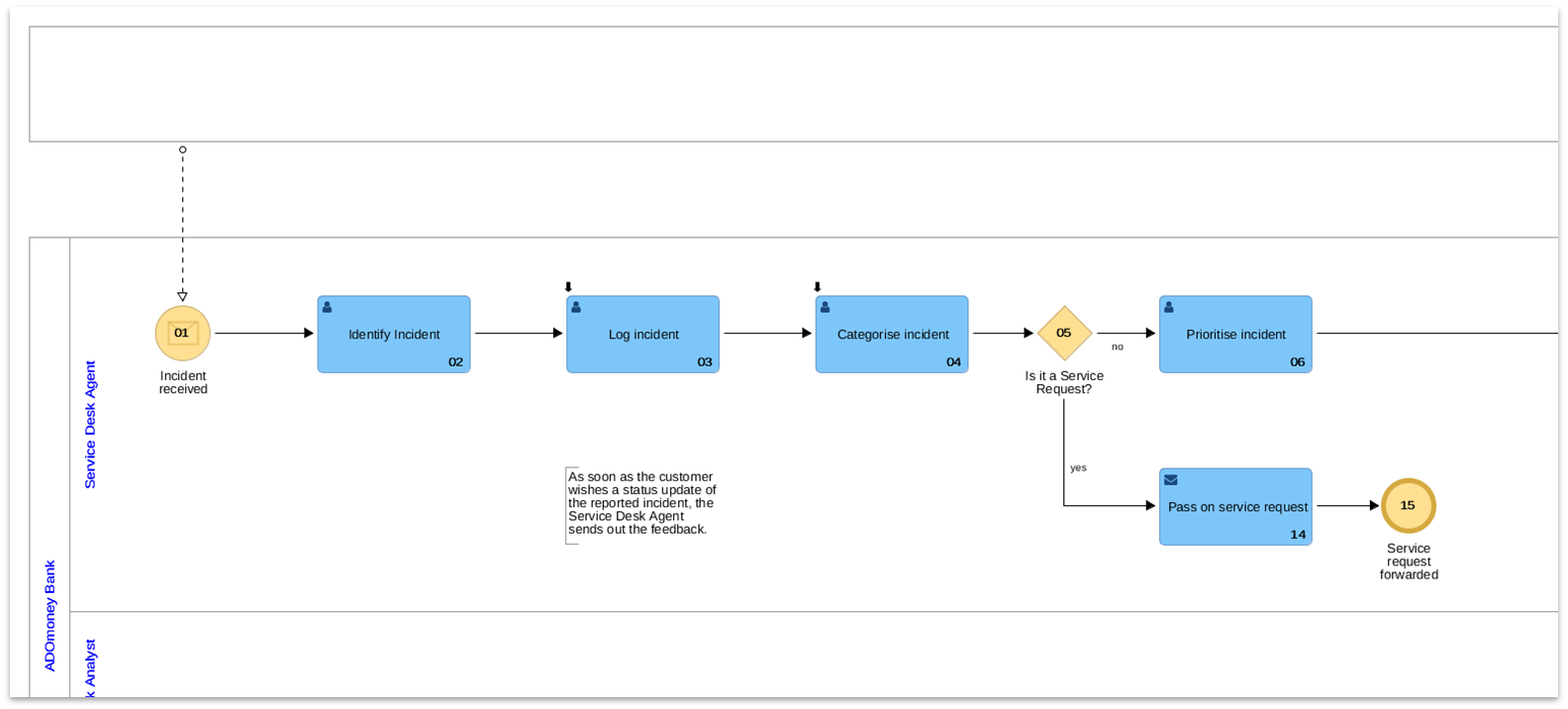 (Start) Event
(End) Event
Events are depicted as circles
They allow you to document important events influencing the process flow (especially start and end)
Activities
Let’s take a look at an example BPMN diagram
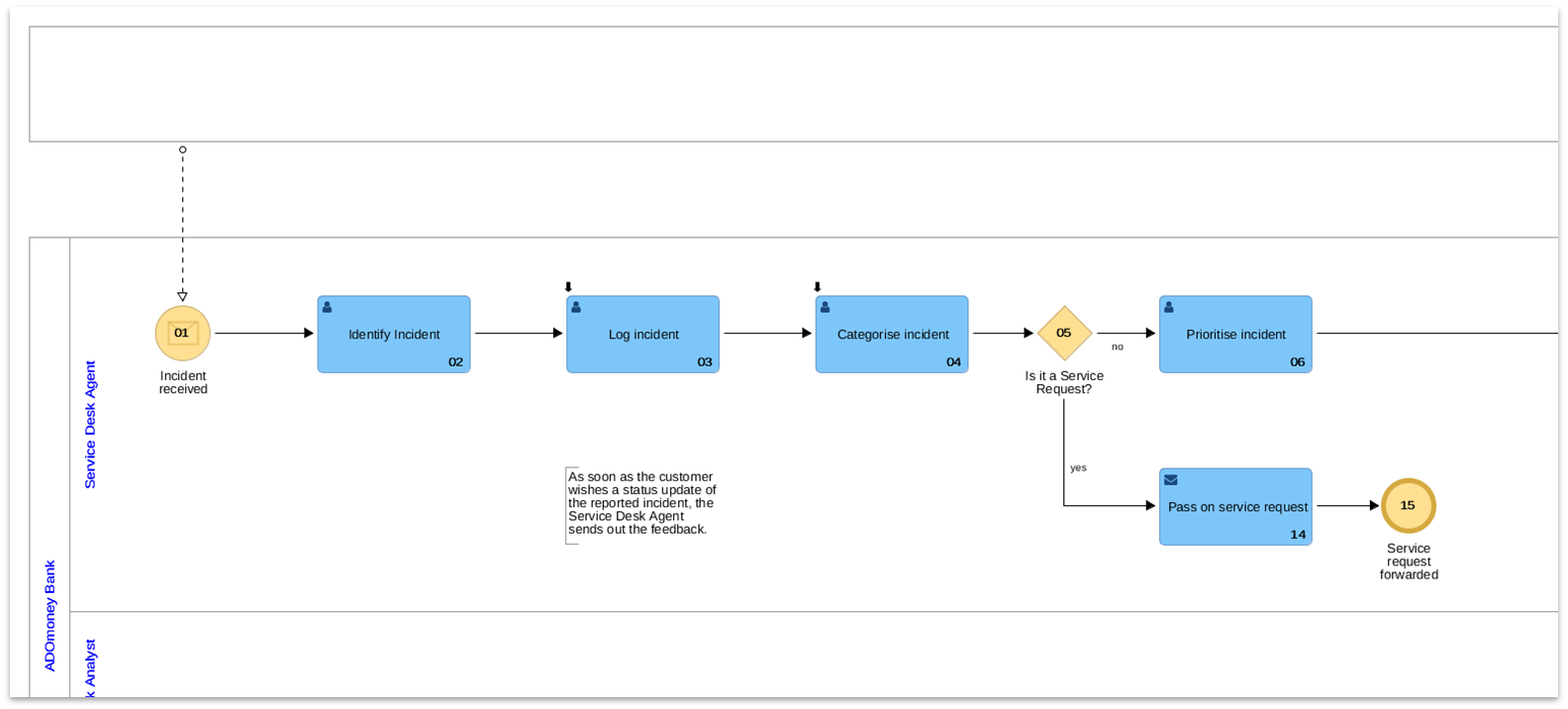 Activity
Activities (Tasks and Subprocesses) are shown as rounded rectangles
They allow you to document work performed in a process
Gateways
Let’s take a look at an example BPMN diagram
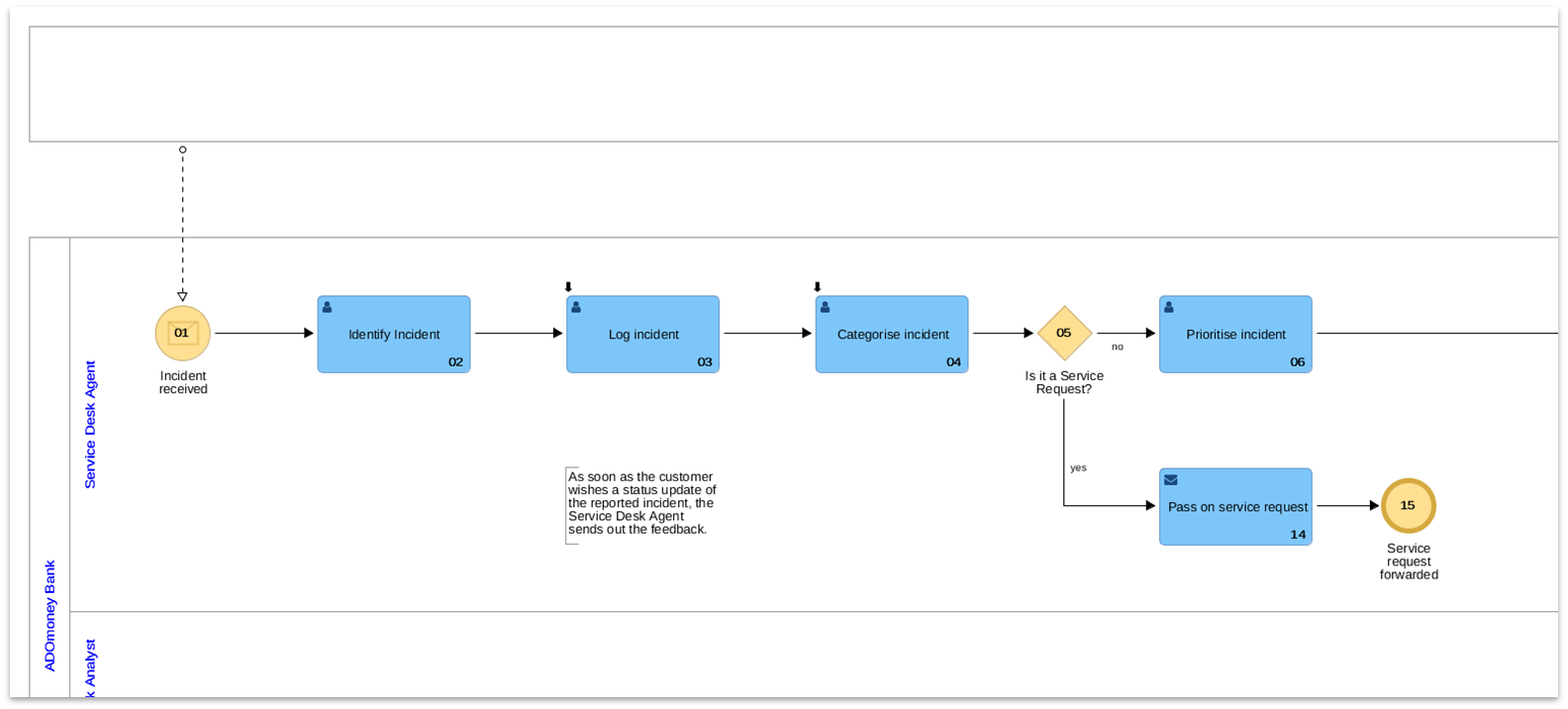 Gateway
Gateways are depicted as diamonds
They help you to show where process paths can split and/or merge
Sequence Flow
Let’s take a look at an example BPMN diagram
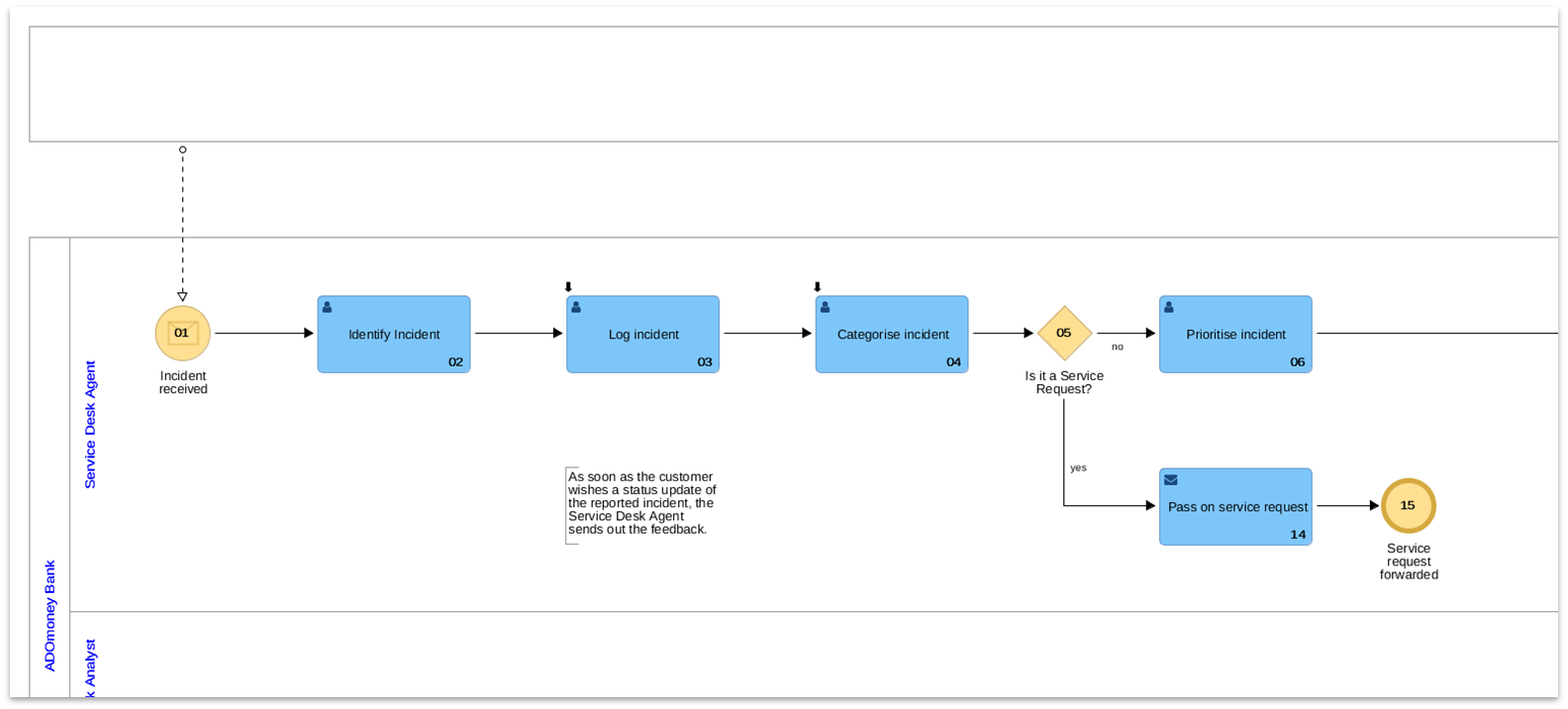 Sequence Flow
Sequence Flow is shown as an arrow drawn with a solid black line and filled arrowhead
It shows in which order process steps are performed
There are even more types of „arrows”, which in BPMN are called Connecting Objects
Swimlanes
Let’s take a look at an example BPMN diagram
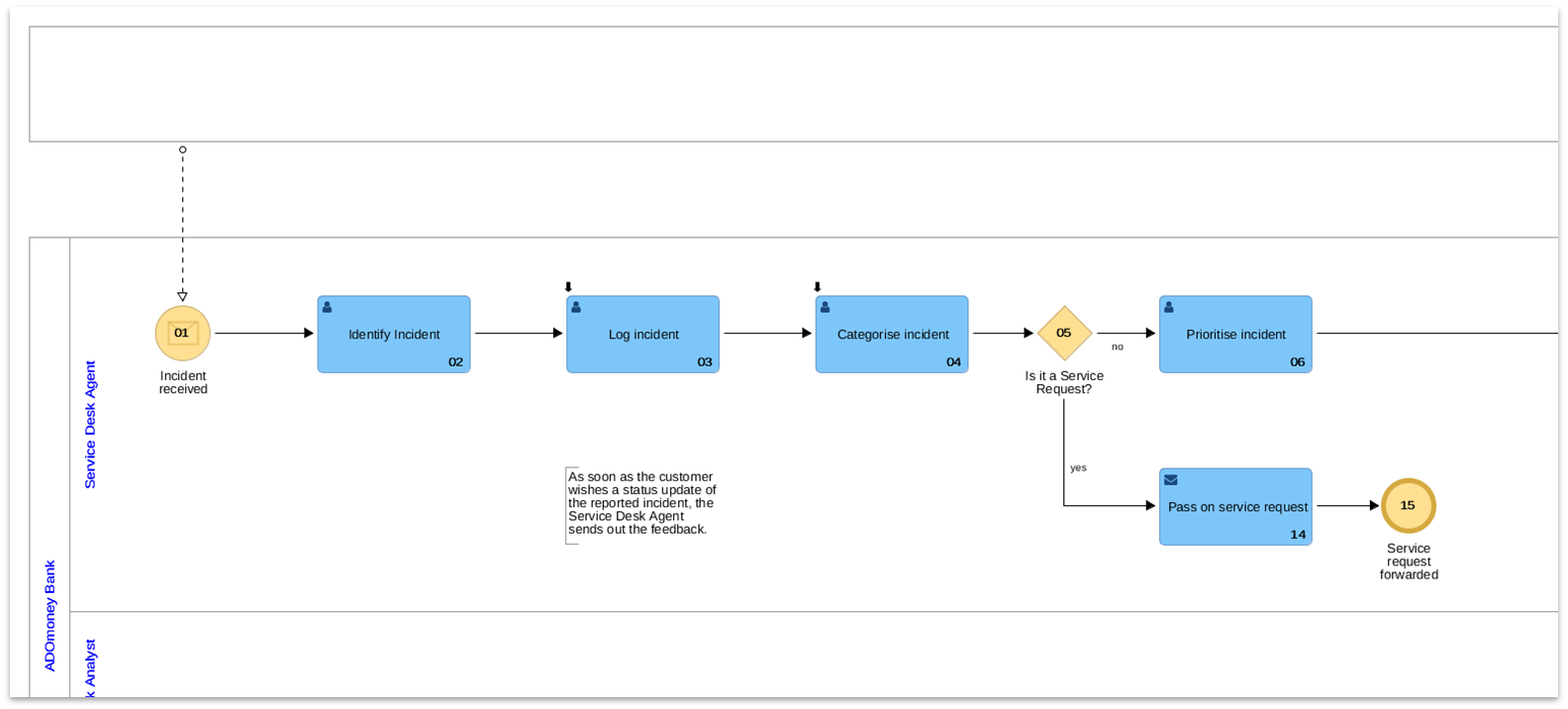 Pool
Lane
Swimlanes (Pools and Lanes) are shown as rectangles
They help you to show who performs which activities and its context (Pools).
Self Assessment
Self Assessment – Solutions
Test your Knowledge in Practice
This set of slides is only one part of the package provided to BPM educators by BOC Group

You can learn more about the BOC Academy Programme and register for a teacher or student account at www.boc-group.com/academy-programme 

Inside the account you will find the exercises which allow you to practice what you have learned from the slides.

Suggested exercises for this set of slides:
Exercise 1.2 to 1.7
Do you want to use ADONIS at Work?
Contact us and test the next generation of BPM
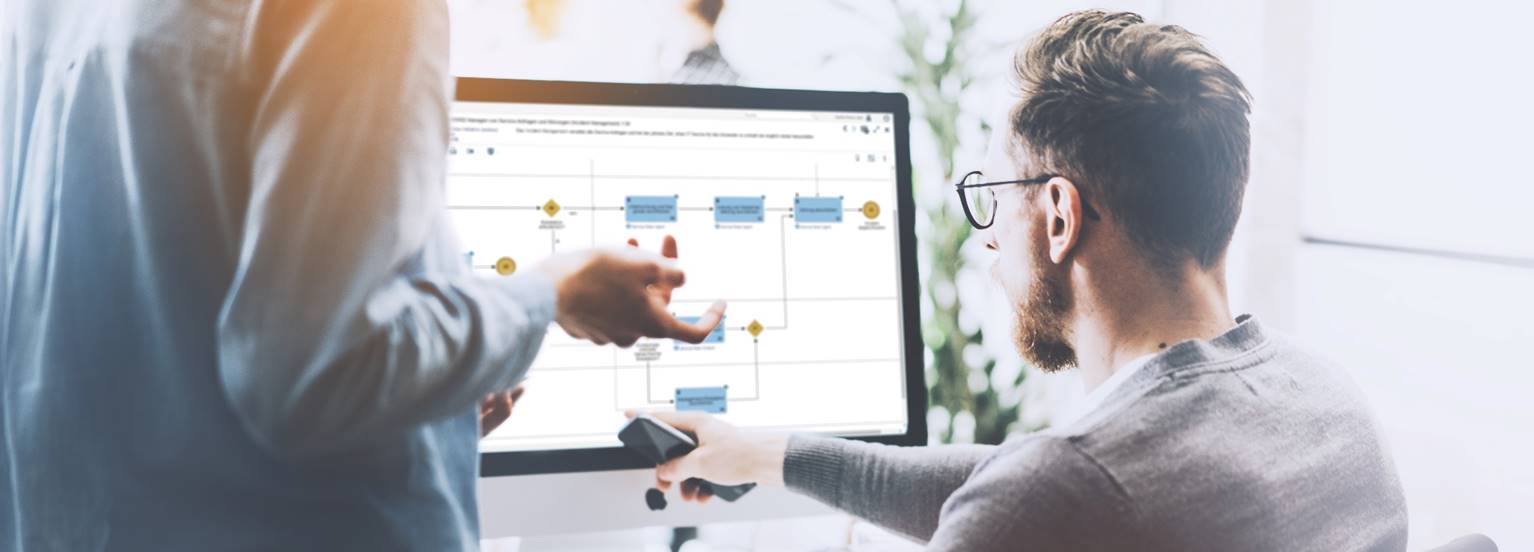 Ready for the next step?

Learn more about the professional editions of ADONIS NP!
Details here www.boc-group.com/adonis
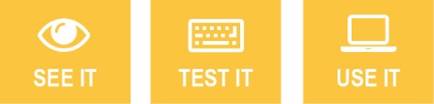 BOC Group Webinars
Discover our Comprehensive Offering of free Webinars
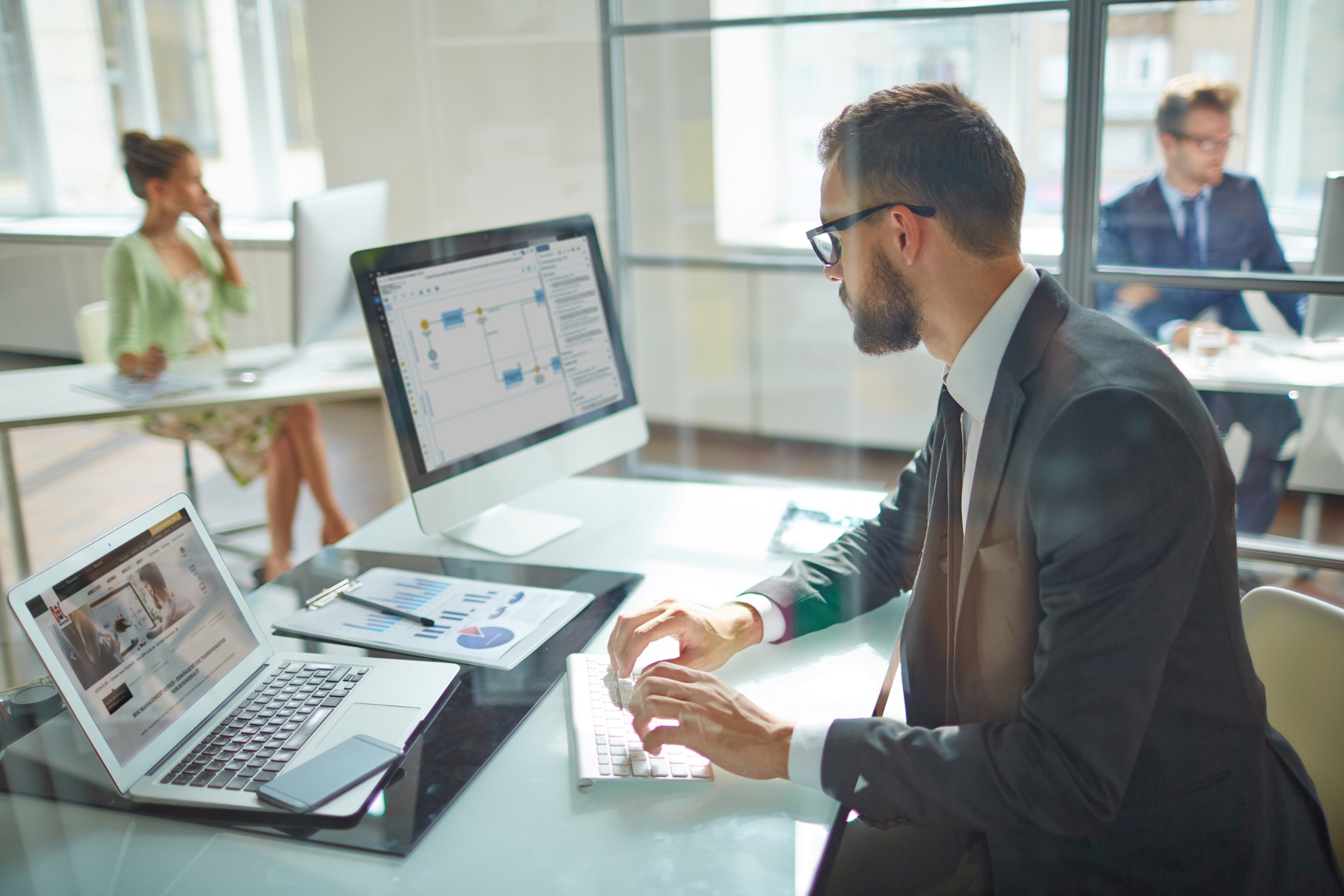 


ON-DEMAND BPM WEBINAR
ON-DEMAND EA WEBINAR
FURTHER WEBINARS
Maturity and Performance of BPM, Digital Transformation, ISO 9001:2015, Workflow-based Process Execution, Process Optimization and many more!
Value Creation through Architecture Management, How to start your EA, EU-GDPR, Optimize your IT, Making Archimate business fit and many more!
Achieve Success in Quality, Process and Risk Management, End-to-End Transformation, Knowledge Management, Confluence Integration and many more!
www.boc-group.com/webinars
Join our free Webinars:
www.boc-group.com/webinars
More than 25 free live or on-demand webinars on current industry-relevant topics in three languages!
Fancy to work at BOC Group?
We certainly got the right thing for you
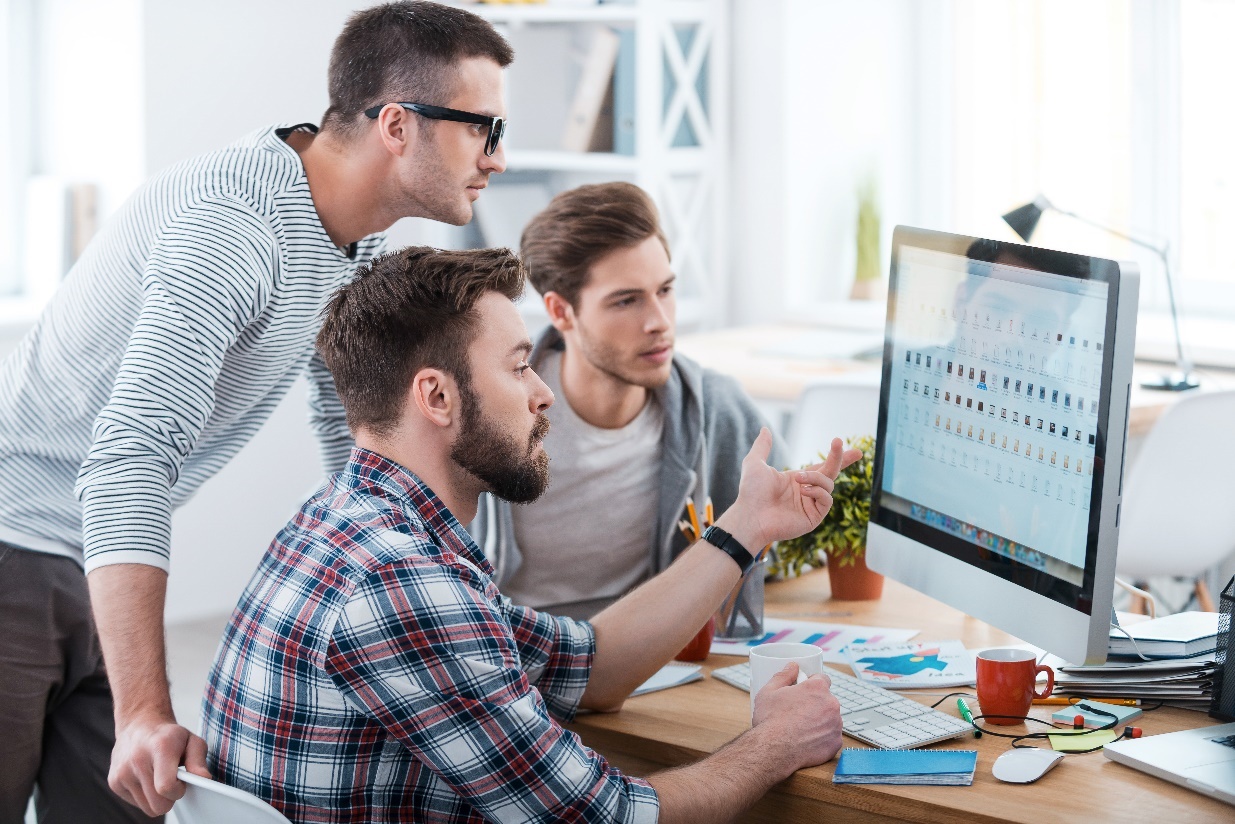 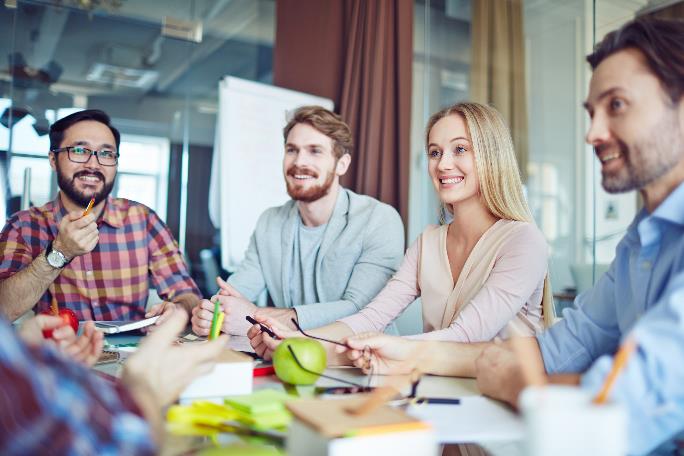 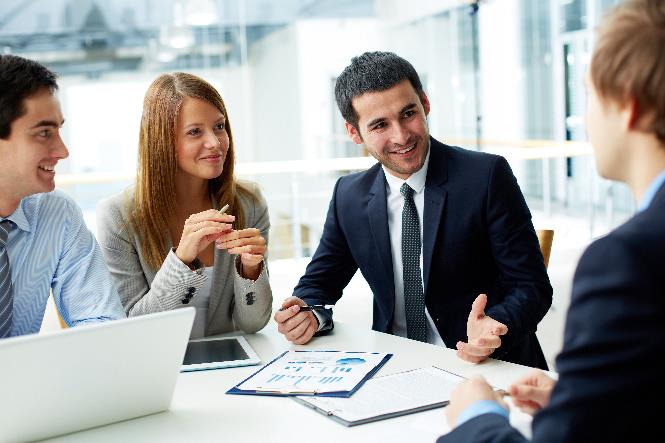 Bachelor or Master Thesis
Internships and Practical Work Experience
Exciting Job Offers with great Career Opportunities in Consulting, Sales, Programming and much more
Simply get in touch with us!
www.boc-group.com/career

  
Do you have a specific request?
Contact us at www.boc-group.com/contact.
English References
http://www.omg.org/spec/BPMN/Current

https://column2.com/2008/03/the-great-bpmn-debate/

M. zur Muehlen, J. Recker “How Much Language is Enough? Theoretical and Practical Use of the Business Process Modeling Notation”
German References
Prozessmanagement für Experten: Impulse für aktuelle und wiederkehrende Themen, Franz Bayer, Harald Kühn, Springer 2013